いすみ市Jr.サーフィンスクール開催！
Ｂ＆Ｇ海洋センター
2019サマーイベント
みなさんの住むいすみ市はサーフィンがとても盛んな地域。良質な波を求めるサーファー達で一年中にぎわっています。そんな“サーフィンのメッカ”のいすみ市では、今年も太東ビーチパーク（太東海水浴場）で「いすみ市Jr.サーフィンスクール」を開催します。
　今年の夏休みの思い出の一つとして“波に乗る“不思議な感覚を味わって下さい！！
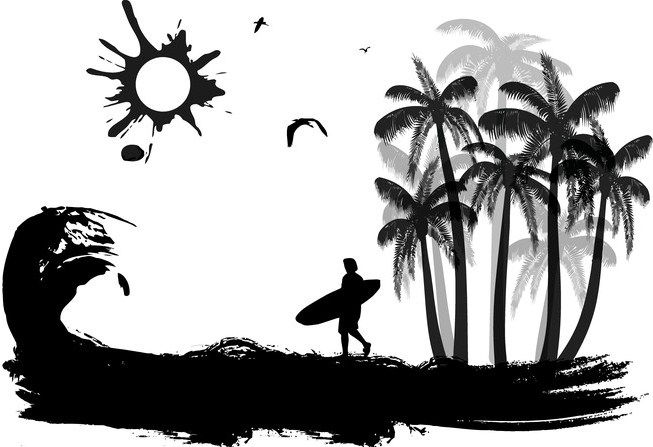 【主催】いすみ市　　【主管】いすみ市B&G海洋センター　　【協力】いすみ市サーフィン業組合